Conducting subjective and objective assessment
LO: Effects of anatomy, physiology and pathology on human function
Assessment criteria
LO5: Understand the effects of anatomy, physiology and pathology on human function
Describe the characteristics of common postural types
Explain the effects of postural deviations
Describe the pathophysiology of common injuries/soft tissue dysfunction
Explain how the ageing process affects the musculoskeletal systems
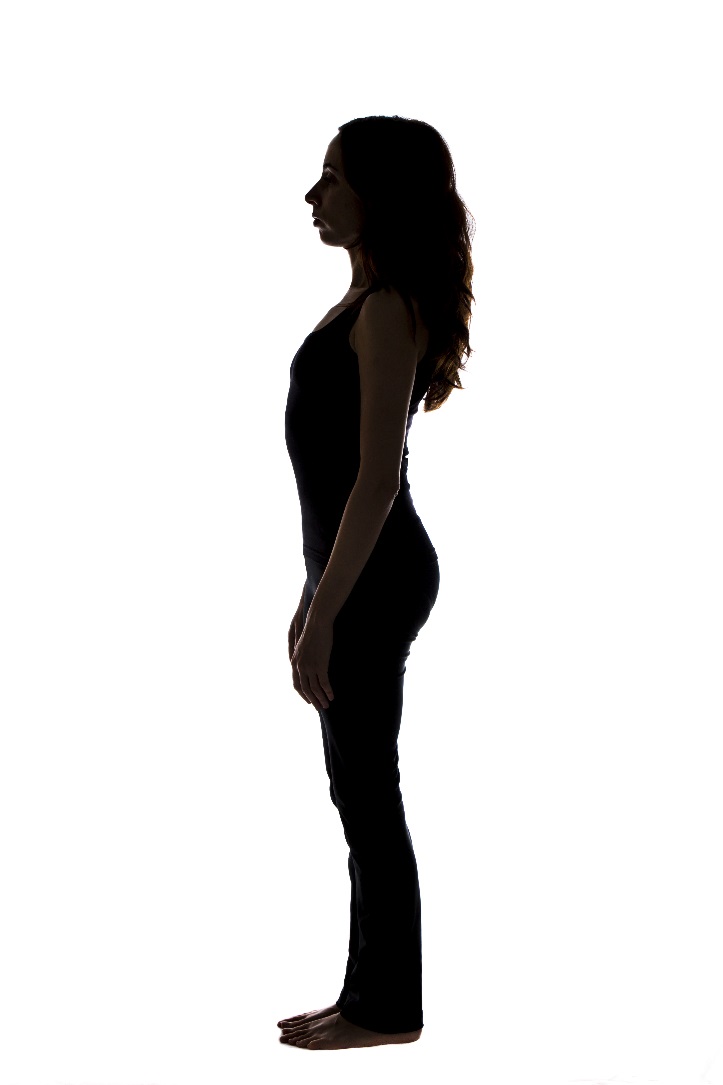 Activity
Describe ‘optimal’ posture.
Neutral alignment
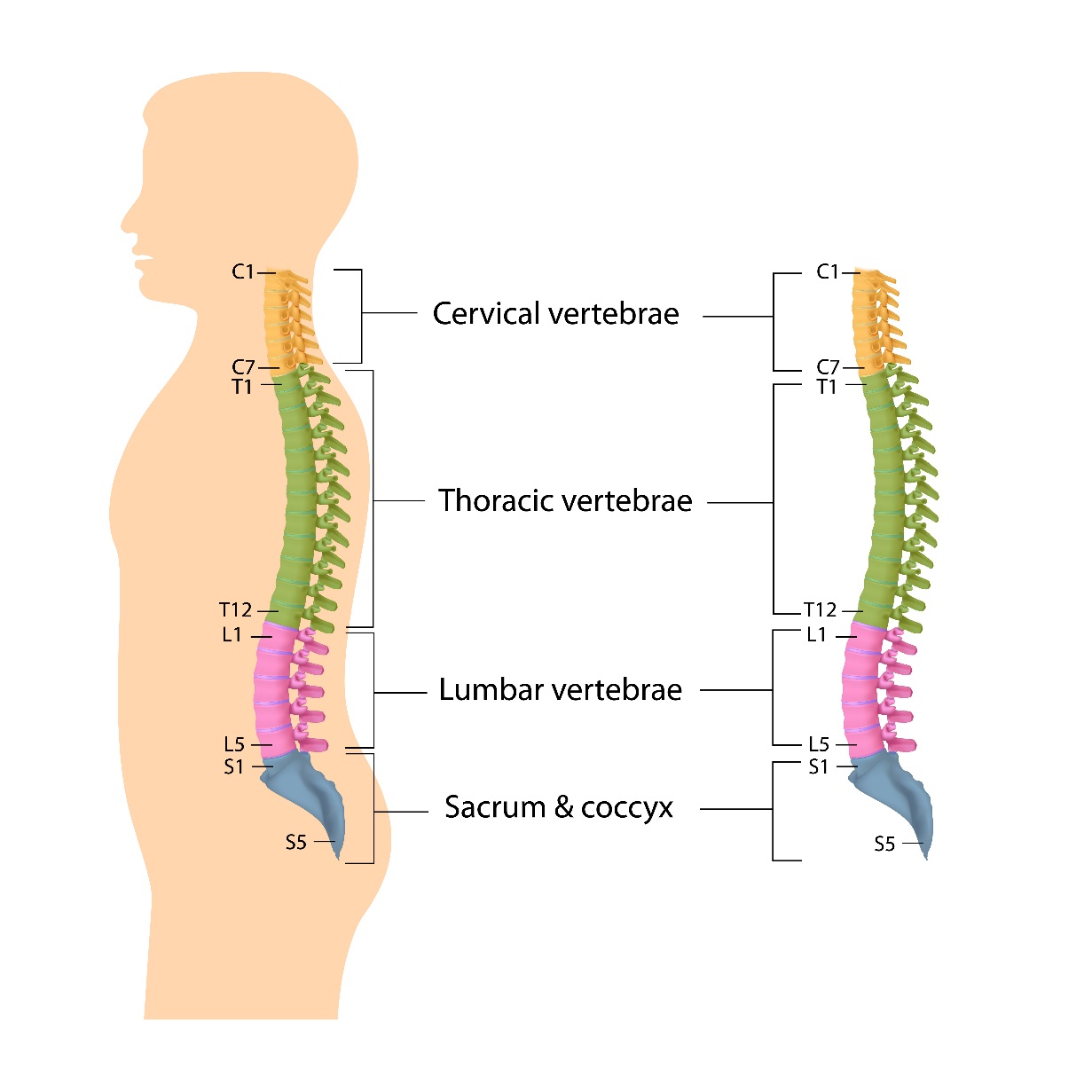 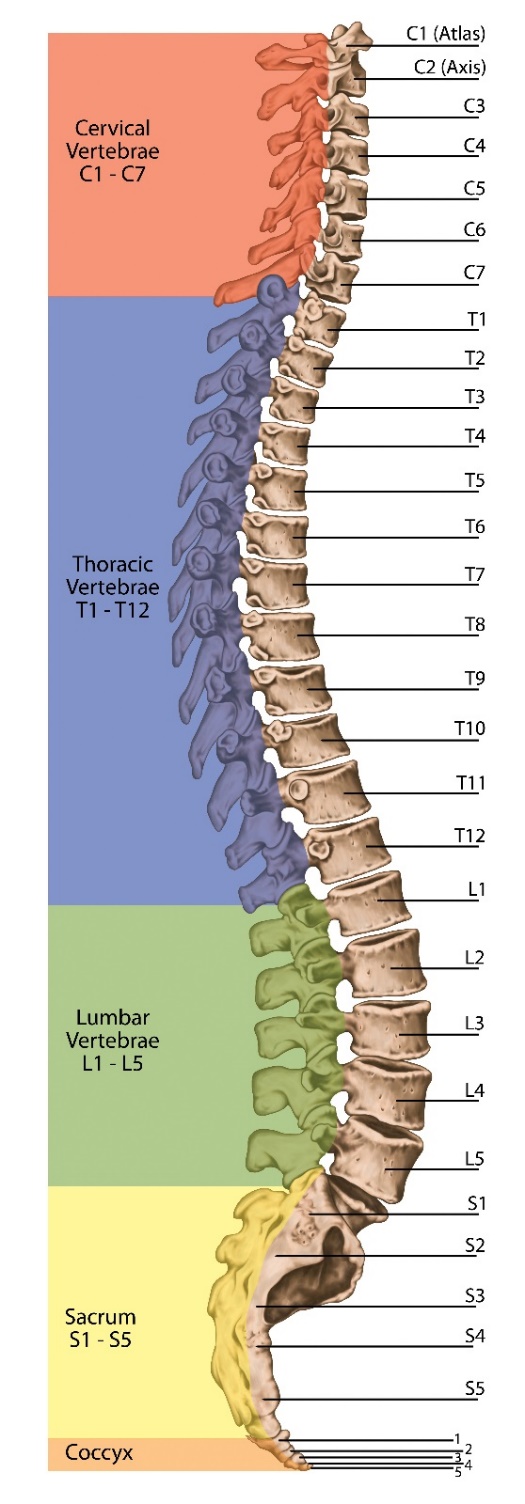 The spine
When viewed from the side, e.g. a postural assessment; three distinct curves can be observed:
Cervical lordotic (secondary)
Thoracic kyphotic (primary)
Lumbar lordotic (secondary)
Static posture
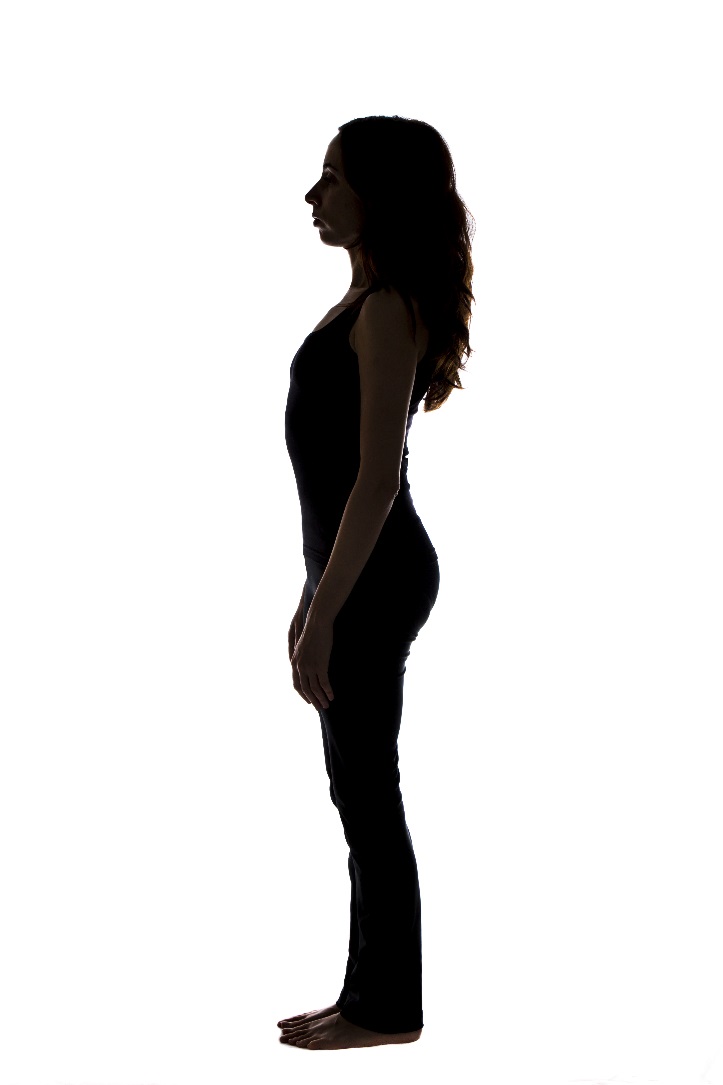 Side view
Plumb line:
Anterior to lateral malleolus (ankle)
Midline of knee 
Greater trochanter (hip) 
Pelvis – ASIS and PSIS 
Lumbar spine 
Thoracic spine 
Midline shoulder (acromion process)
Ear lobe 
Crown of head
Static posture
Posterior
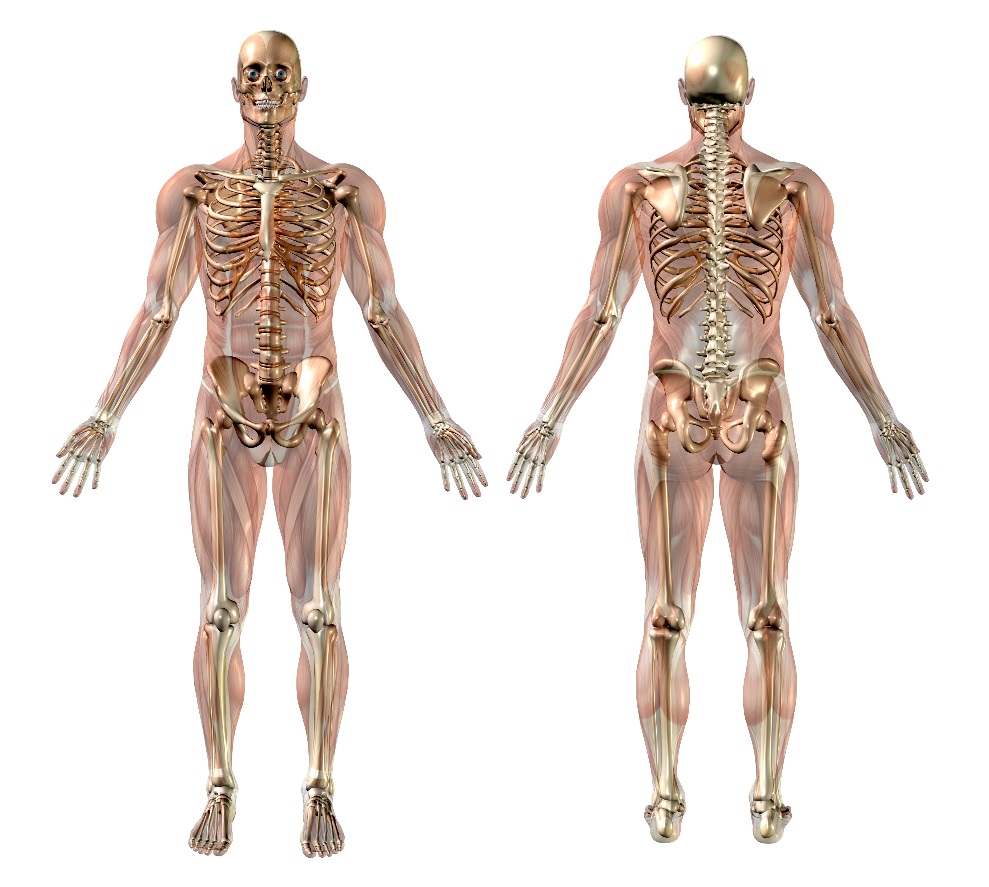 Check symmetry: 
Head 
Shoulders
Scapula positioning
Waist creases
Hips
Feet turn out
Muscle bulk
Arch of foot-supinated/pronated
Static posture
Anterior
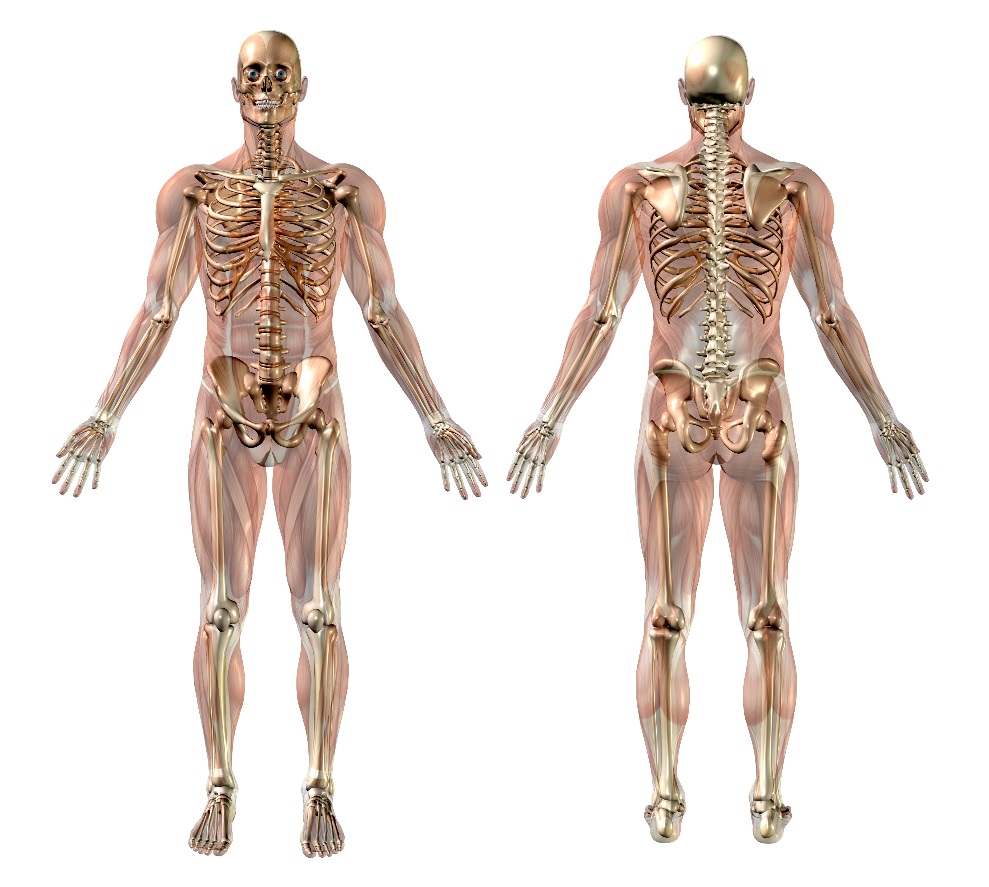 Check symmetry:
Head 
Shoulders
Hips
Knee over 2nd/3rd toe
Feet turned out
Arch of foot - supinated/pronated
Activity
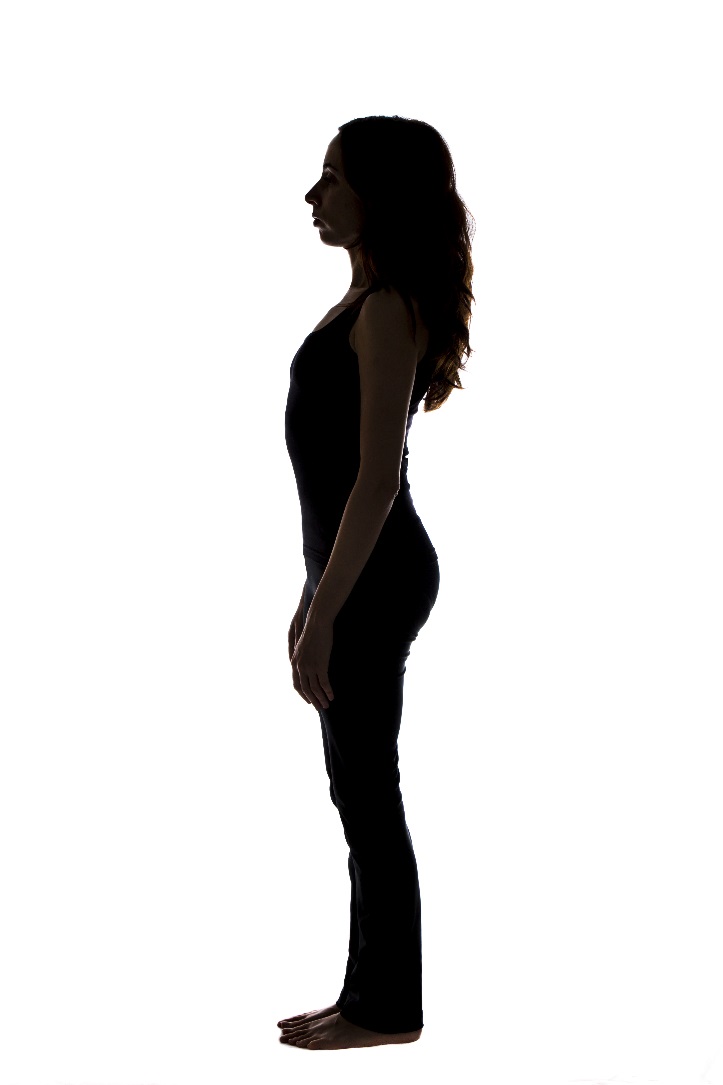 Name common postural deviations
Describe the characteristics of common postural types
Explain the effects of postural deviations
Postural deviations
Hyperlordosis
Hyperkyphosis
Flat back 
Sway back
Winged scapula
Scoliosis
Dowagers hump
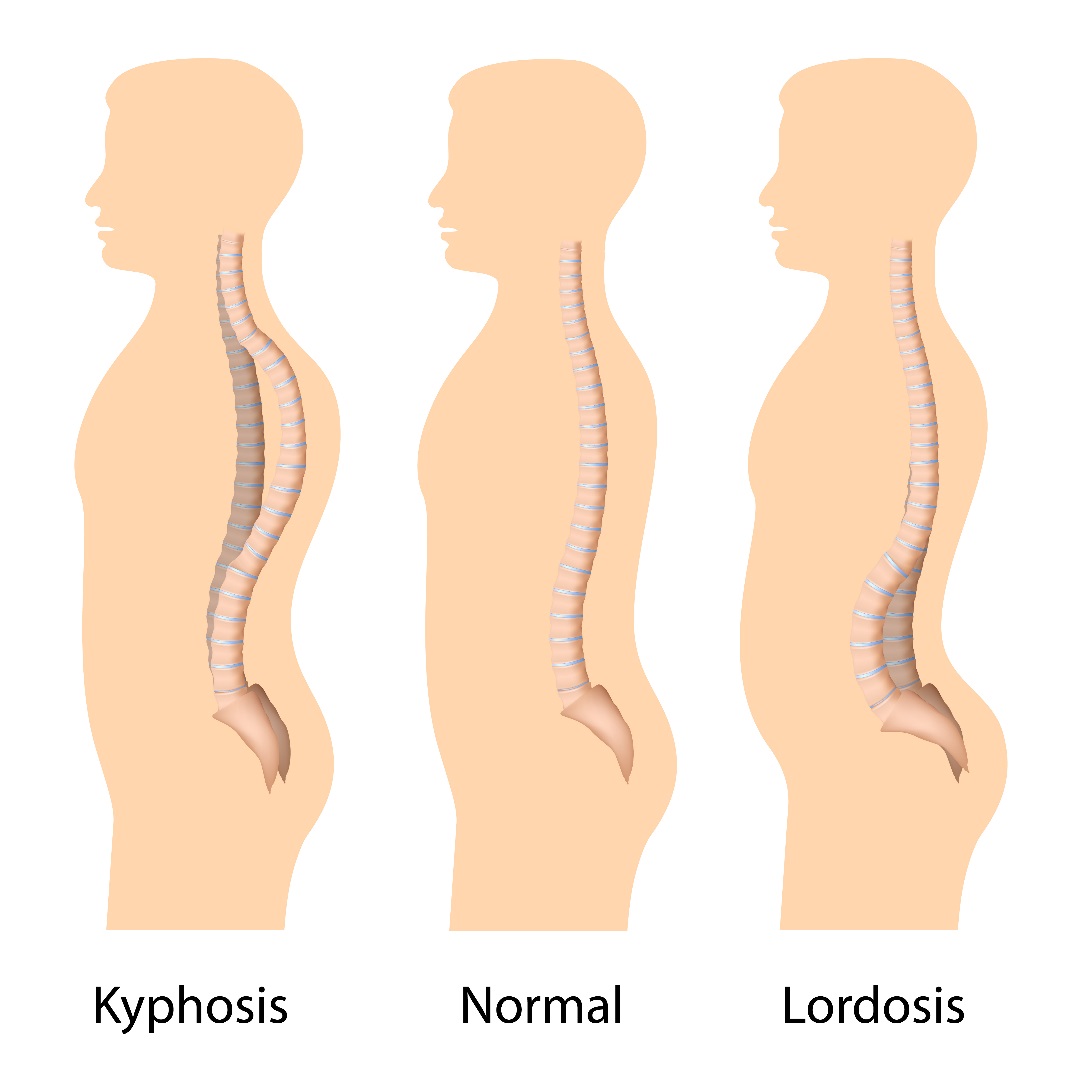 Postural deviations
Hyperkyphosis
Hyperkyphosis/Hyperlordosis
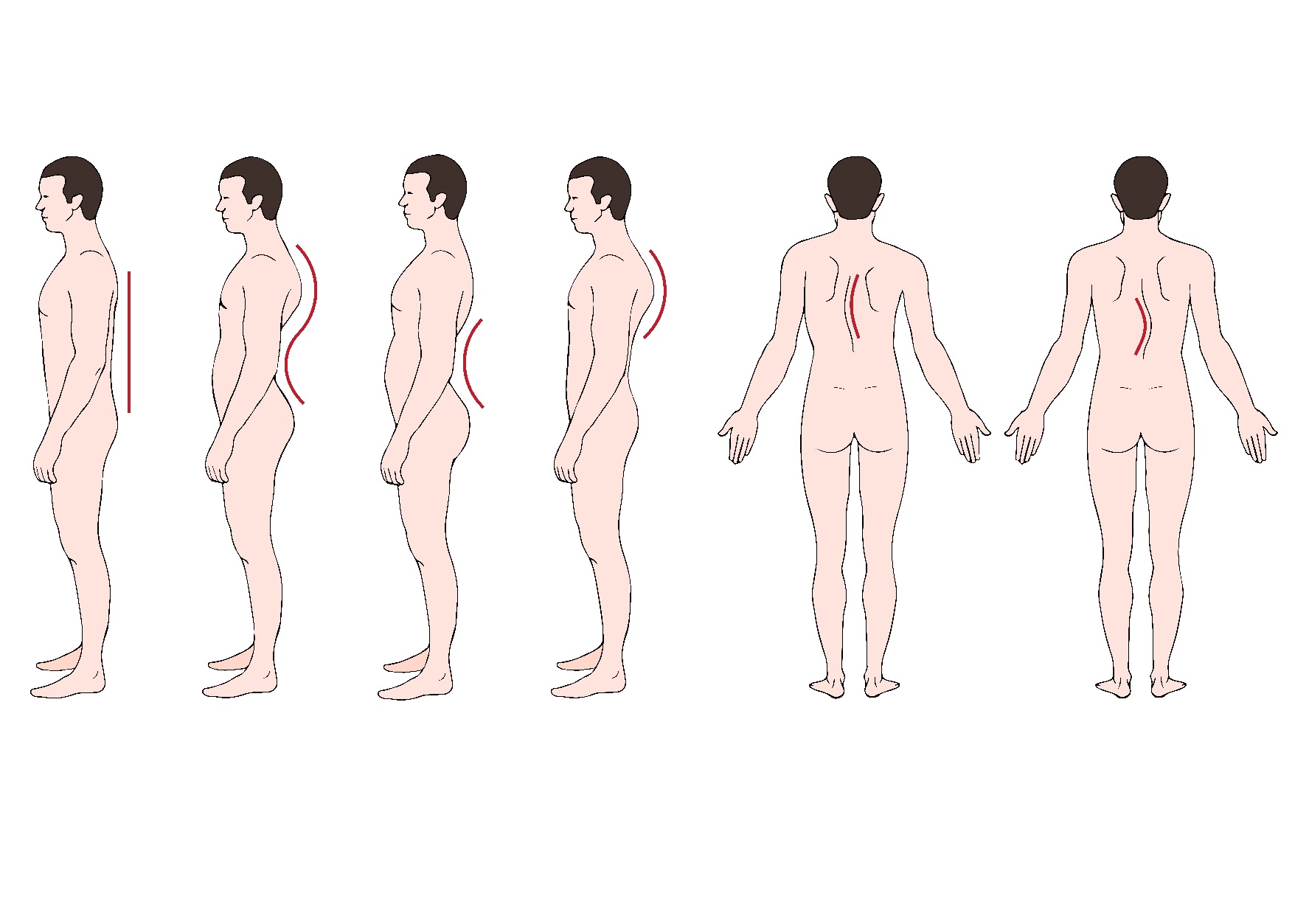 Scoliosis
Flat back
Hyperlordosis
Posture types
Hyperlordosis
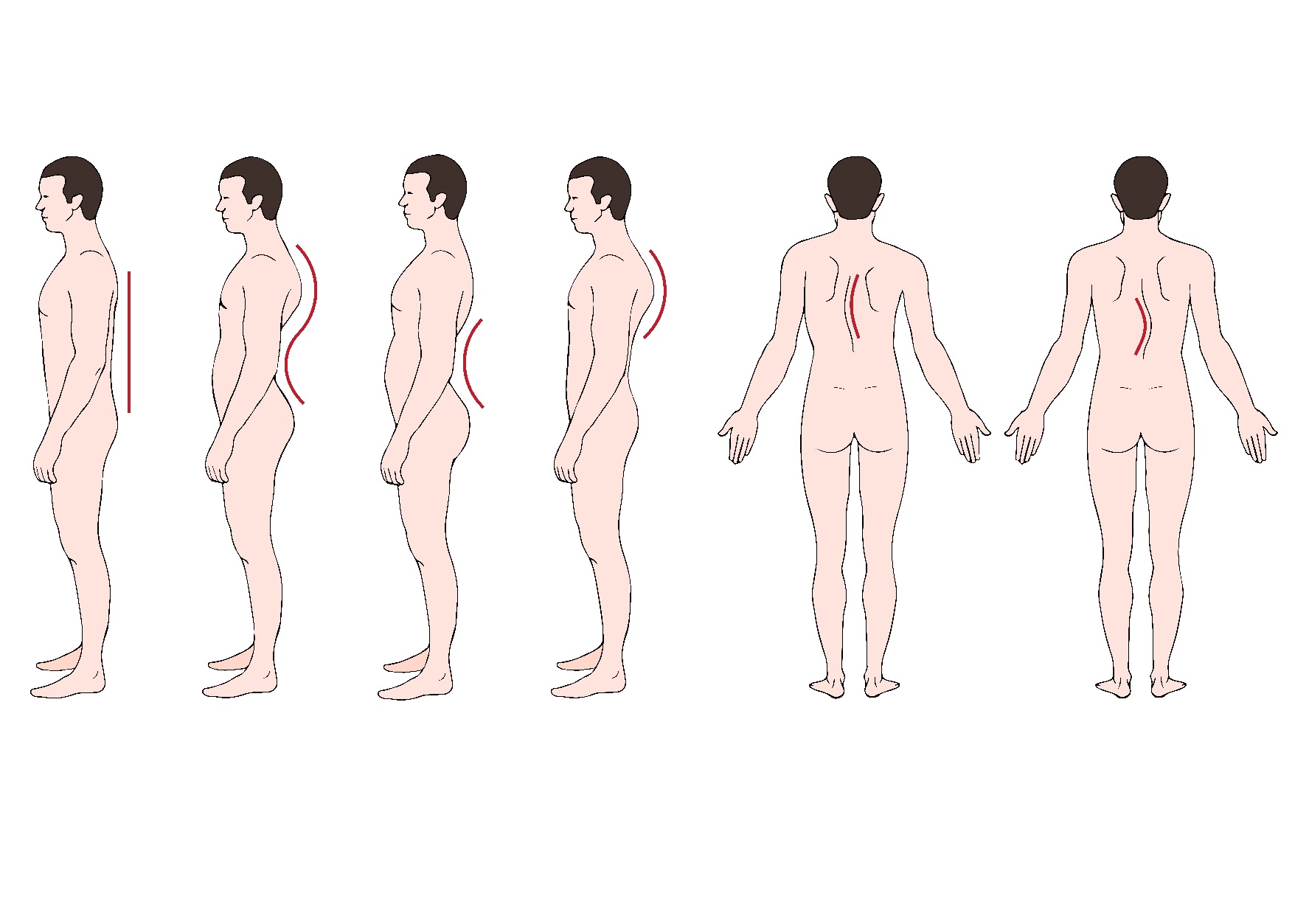 Lower crossed syndrome

   
Potential contributory factors and causes
Genetics 
Pregnancy, e.g. baby weight and lengthening of RA muscle
Occupation
Lifestyle
Obesity – abdominal adiposity
Sport, e.g. gymnastics (hyperextension)
Over-compensation related to a past injury
Hyperlordosis
Lower crossed syndrome
Assessment 
General lower back pain 
No obvious cause
Excessive lumbar curve
Anterior pelvic tilt
Short/overly tight - iliopsoas, erector spinae, rectus femoris, adductors, TFL, QL
Lengthened/inhibited - rectus abdominis, erector spinae, multifidus, gluteus maximus and medius, hamstrings

Treatment 
Soft tissue techniques and stretching to lengthen short muscles
Strengthen inhibited muscles 
Determine cause 
Provide preventive advice or treatment
Hyperkyphosis
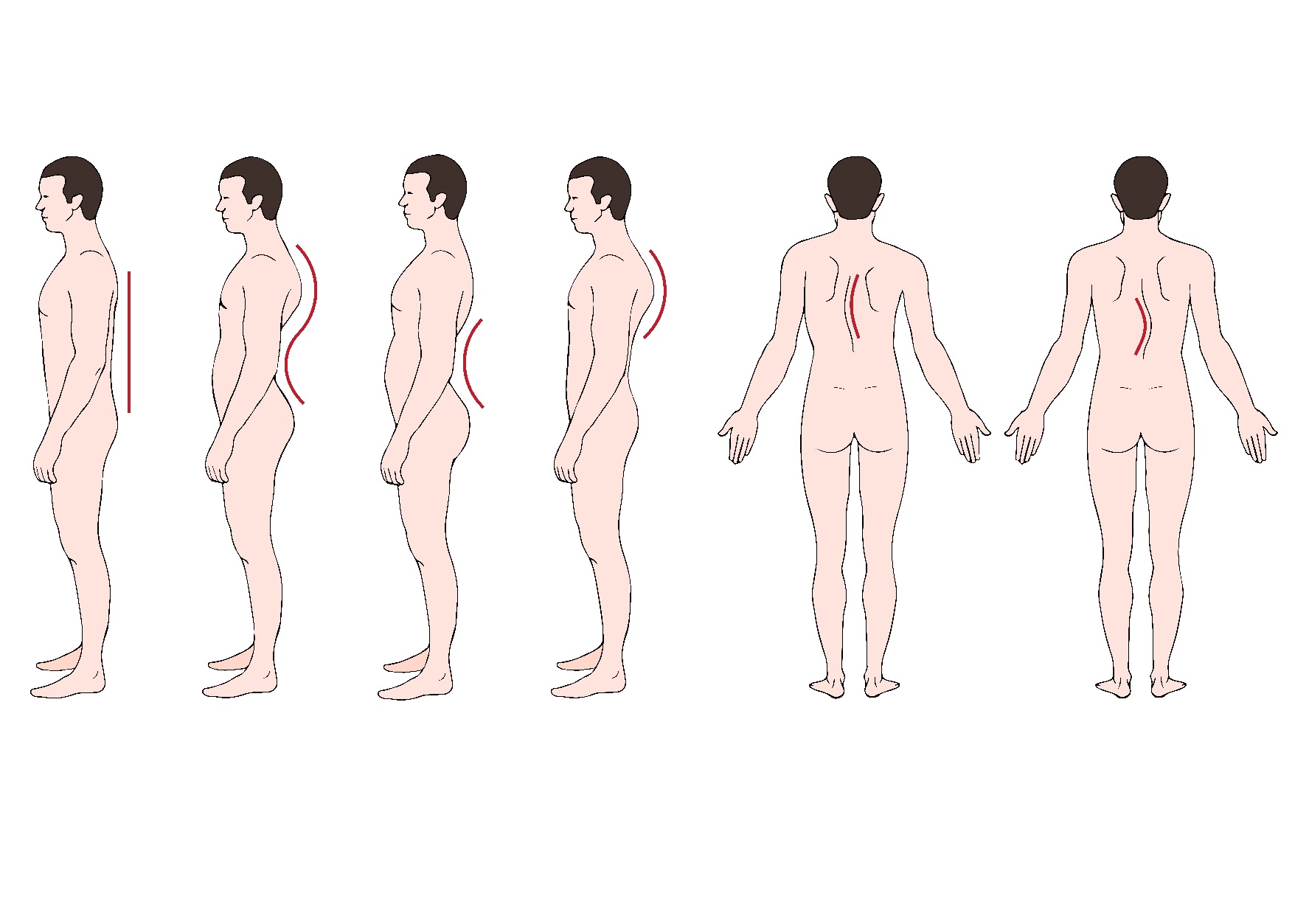 Upper crossed syndrome
Potential contributory factors and causes
Sedentary occupation, e.g. driving, desk work
Lifestyle
Sport activities, e.g. cycling
Over-compensation related to a past injury
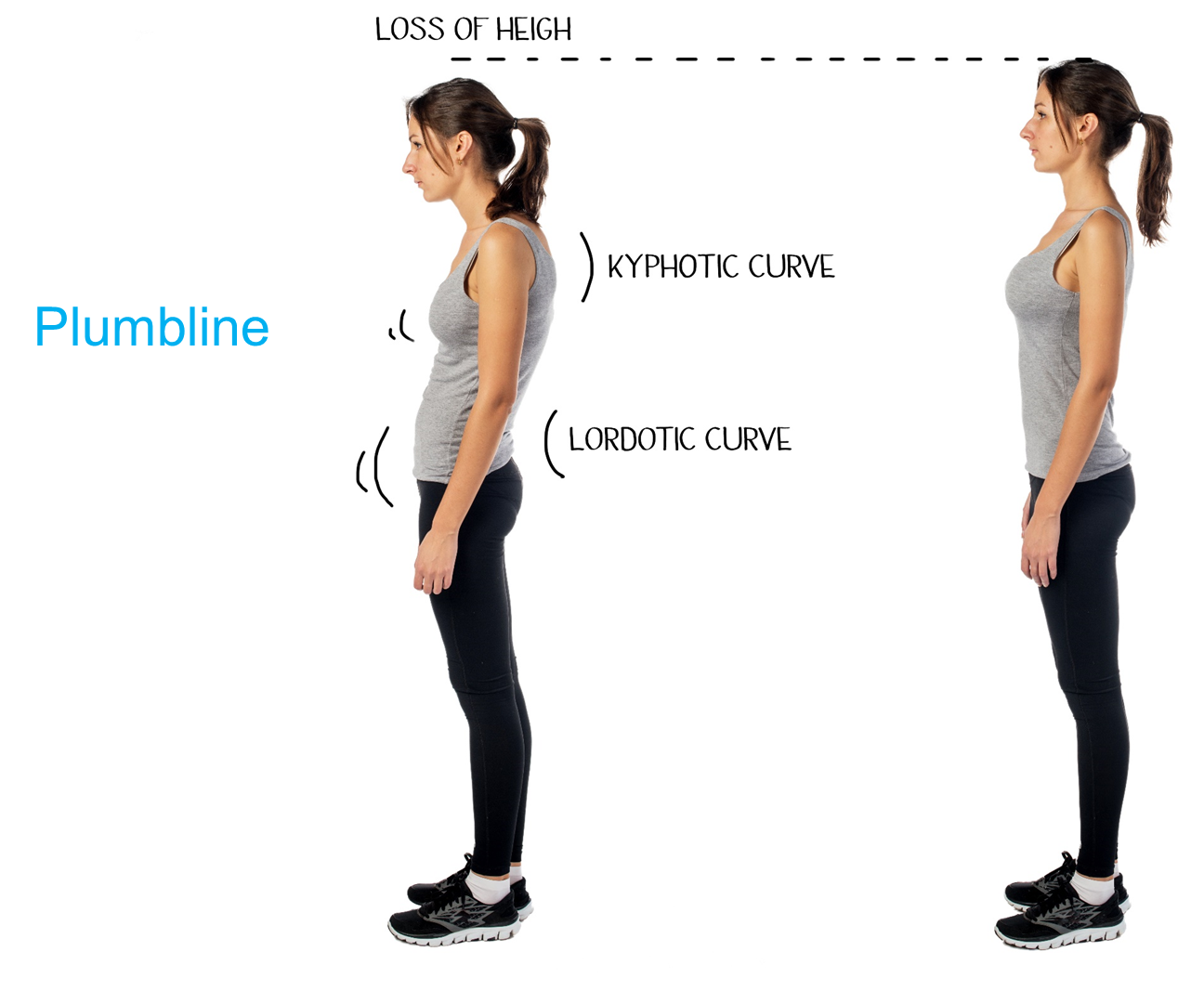 Plumbline
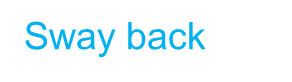 Hyperkyphosis
Upper crossed syndrome
Assessment 
Headaches, neck or shoulder pain
Rounded shoulders
Excessive kyphotic curve
Excessive cervical lordotic curve
Shortened and tight - levator scapula/upper trapezius, pectoralis major/minor
Lengthened and weak - rhomboids, trapezius (middle and lower), serratus anterior

Treatment 
Soft tissue techniques and stretching to lengthen short muscles
Strengthen inhibited muscles
Aim to determine causal factors 
Provide preventive advice or treatment recommendations
Scoliosis
Lateral deviation of the vertebral column
Potential contributory factors and causes
Heredity/genetic factors
Lifestyle, e.g. heavy lifting or carrying on one shoulder 
Occupation
Sport activities, e.g. racket sports
Restriction or compensation from previous injury
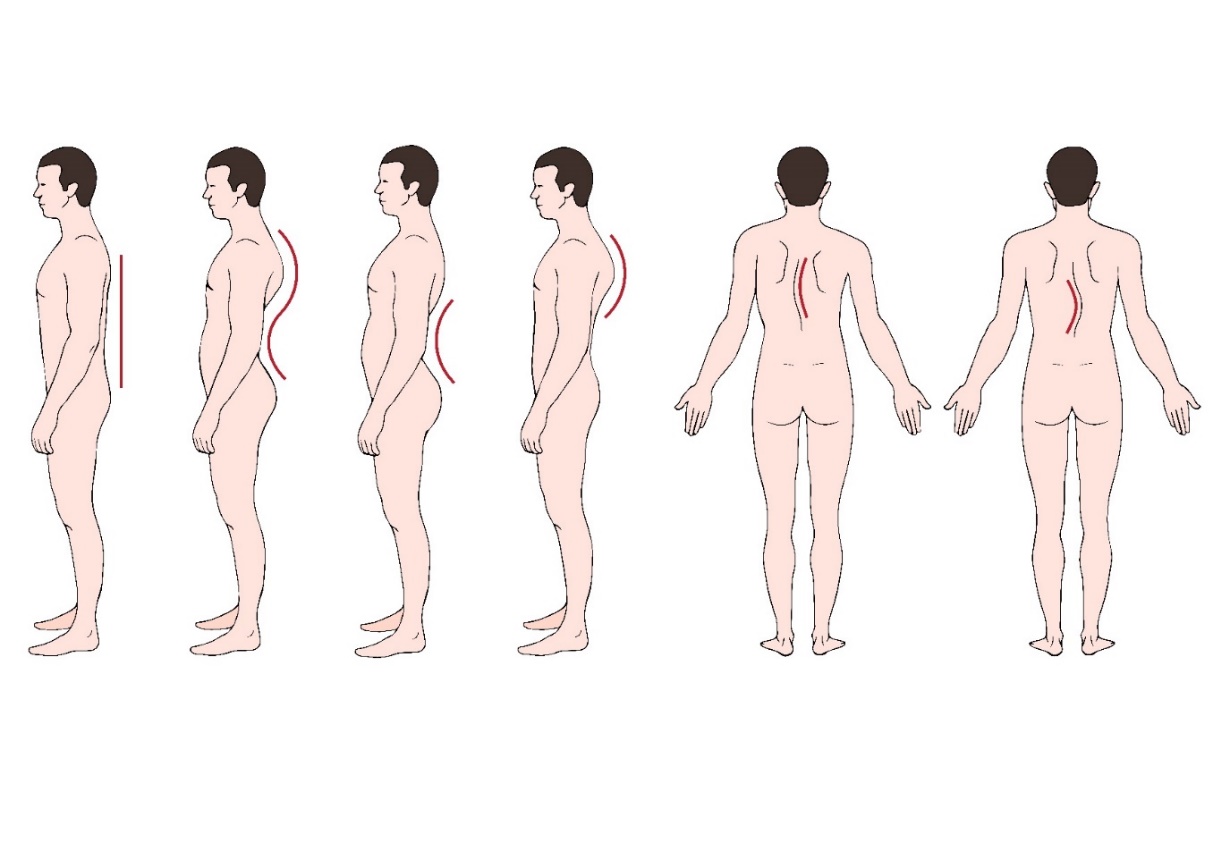 Scoliosis
Assessment 
Lateral deviation of the spine visible
Ipsilateral shortening of erector spinae and linked muscles
Contra lateral lengthening of erector spinae on opposite side
Localised pain
Secondary effects may include pressure on other structures or organs

Treatment 
Soft tissue techniques and stretching to lengthen short muscles
Strengthen inhibited muscles
Aim to determine cause – signpost to GP if any consequential factors identified 
Provide preventive advice or treatment
Activity
Describe the pathophysiology of common injuries/soft tissue dysfunction
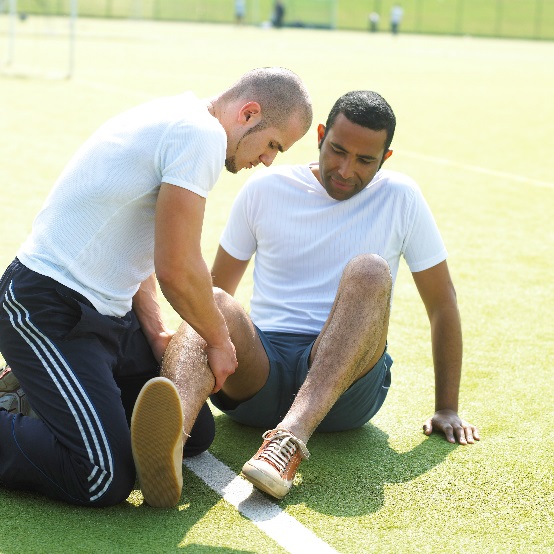 Types of soft tissue injury
Strains – muscle and tendon
Sprains – ligament
Overuse – tendinopathy
Skin – cuts, abrasions, blisters. Friction burns
Contusions and haematoma - inter and intramuscular
Bursa – bursitis

Related conditions:
Muscle cramp
Delayed onset muscle soreness (DOMS)
Strains - muscles and tendons
Severity of injury graded as:
Grade 1 – mild: occurs when < 5% of muscle fibres are damaged, minor pain, swelling , minimal loss of function 
Grade 2 – moderate: more extensive damage to fibres, pain and weakness more pronounced
Grade 3 – severe: total rupture/tear,  damage to > 95% of fibres, more significant swelling, loss of function
Sprains - ligaments
Severity of injury graded as:
Grade 1 - minimal damage, minor swelling, pain
Grade 2 - partial rupture/tear, joint laxity, some instability, moderate to severe pain
Grade 3 - total rupture, severe pain and swelling, loss of joint stability
Overuse injuries
Tendinopathy – generic term for painful conditions that affect tendons, including: 
Tendonitis – inflammation and swelling
Tendinosis – degeneration of the tendon’s collagen in response to overuse
Tenosynovitis – inflammation of the synovium of tendons within their synovial sheath (typically in the wrist)
Bursitis – swelling of a bursa (small, fluid-filled sacs that provide cushioning between bones and tendons) due to overuse but may be due to acute direct trauma
Muscle cramp
Spasm and tightness in a muscle
Comes on suddenly
Can be excruciatingly painful
Visible lump appears
Can be alleviated by stretching and massage
Possible causes (none definitive):
Tight/short muscles
Low sodium levels
Dehydration
Glycogen depletion
Injuries to the skin
Graze - caused by friction, usually superficial
Cut - caused by something sharp penetrating through the skin
Burn - caused by fire, chemicals, electricity. Different degrees of burns, can be severe
Delayed onset muscle soreness
Discomfort, soreness and stiffness
No sharp or acute pain
No visible inflammation
Onset of symptoms delayed, not immediate: 
Present 1-2 days after training
Can last 3 days 
History - usually caused by unfamiliar eccentric loading or exercise, high intensity or unfamiliar exercise
Proposed mechanisms (none definitive):
Damage to myofibrils
Inflammation and oedema
Muscle spasms
Contusions
Caused by an external blow or impact to the muscle
Leading to disruption of the muscle fibres and their vascular supply
Bruising observed
The bleeding and swelling associated with a contusion is usually referred to as a haematoma
Intramuscular haematomas - blood into the body of the muscle affected by the impact
Intermuscular haematomas - blood between the muscles and fascia
Fractures
Open – skin broken
Closed – skin not broken
Complicated – associated complications
Greenstick – bone bends and fractures, typically in young, soft bone
Types of bone fractures
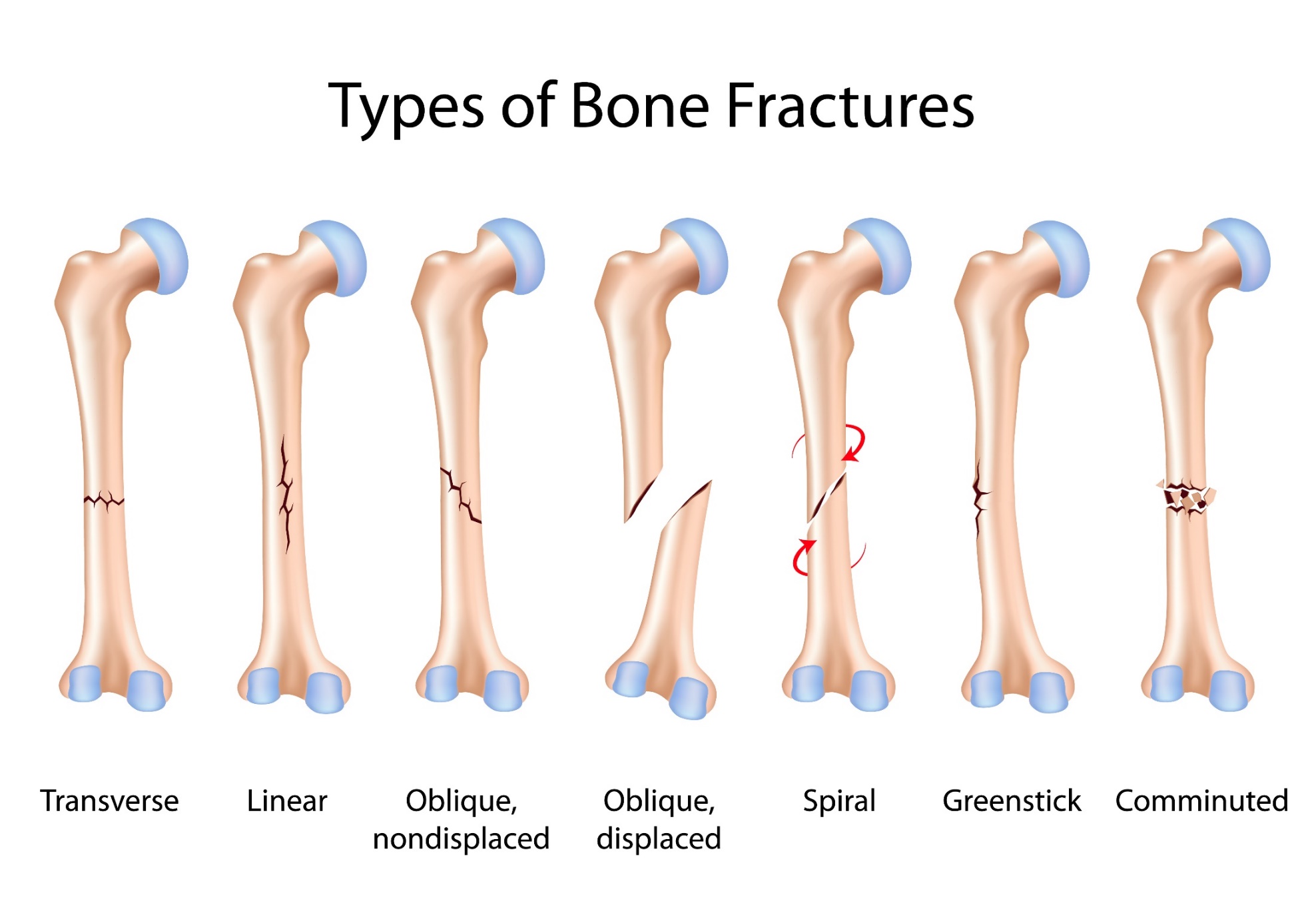 Nerve damage
Neuropathy
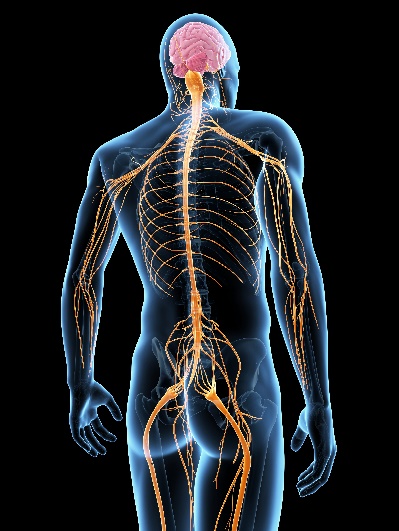 A term used to describe problems with the nerves, particularly the peripheral nerves.
Neuropraxia - temporary loss of sensation and function due to bruising or compression of a peripheral nerve
Neurotmesis - severe injury to nerve, often resulting in permanent impairment. Affects whole nerve
Causes of injury
Injuries can be:
A specific trauma or direct impact/blow to an area (intrinsic or extrinsic) – Primary injury
Other injuries that occur in response to, or as a consequence of the original injury, e.g. from compensatory movements or postural changes – Secondary injury
Not caused by any direct trauma. Can occur in response to other conditions that increase potential risk of injury, e.g. knock knees, bow legs - Non-consequential injuries
Intrinsic
Relate to innate/internal anatomical and physiological factors:
Muscle weakness
Muscle tightness
Muscle length/flexibility/inflexibility
Joint laxity/stiffness
Excessive Q-angle
Muscle imbalances

These are all contributory factors to overuse injuries.
Intrinsic
Relates to factors that are external and outside of an individual’s control:
Collisions – direct contact with another competitor or object during a game or tournament, e.g. basketball, rugby, ice hockey
Accidents – dropping a weight on the toes, trapping finger in weight stack
Clothing and footwear – chafing, ineffective protective equipment (gum shield/helmets)
Environment – uneven floor surface (running on grass), hard floor surface and impact forces (e.g. running on concrete pavement); temperature
Activity
Why is it useful for a sports massage therapist to know the cause of an injury?
Benefits of knowing cause of injury
To advise on risk management and injury prevention
To prevent further injuries or recurrence
To enable treatment and consideration of all factors that impact on functioning and range of movement (e.g. pain, tightness etc.)
To identify any need for referral (e.g. physiotherapist)
To restore function
Activity
Explain how the ageing process affects the musculoskeletal systems
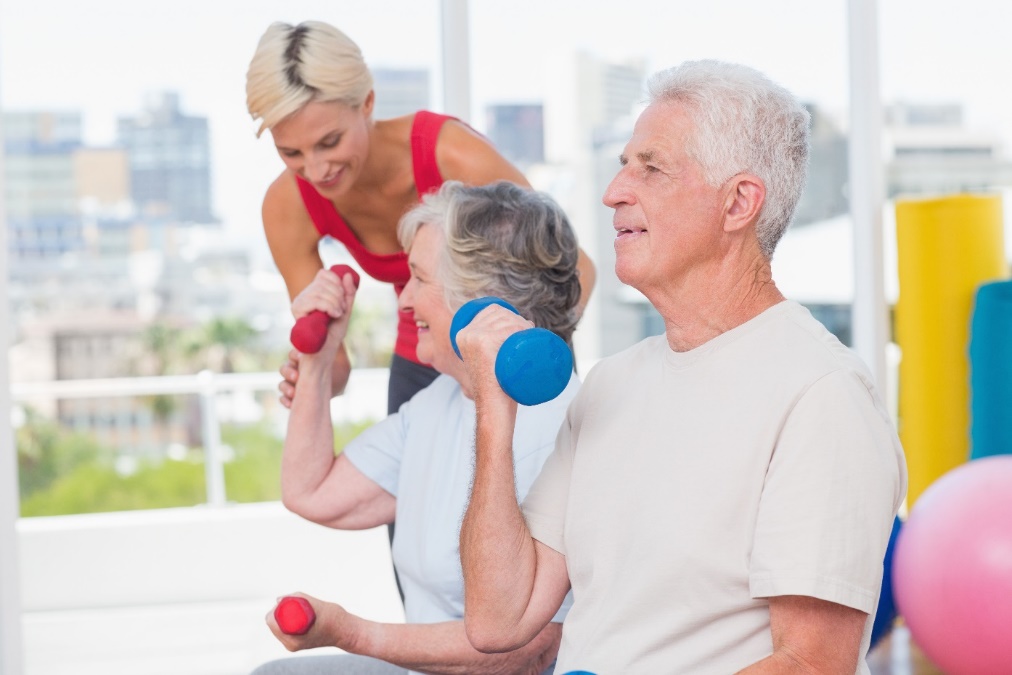 Older adults
The ageing process is highly individual
People age at different rates
Progressive decline in functioning of body systems
Effects to: mobility, independence, risk of chronic health conditions, level of frailty and risk of falls
Activity assists functioning
Effects generally start around the age of 50
By age 65, effects more apparent
Older adult classifications (ACSM 2014)
Aged 50-64 with physical limitations or chronic health conditions
Aged 65 and over
Cardiovascular and respiratory
Source: Lawrence, 2008
Neuromuscular
Source: Lawrence, 2008
Skeletal
Source: Lawrence, 2008
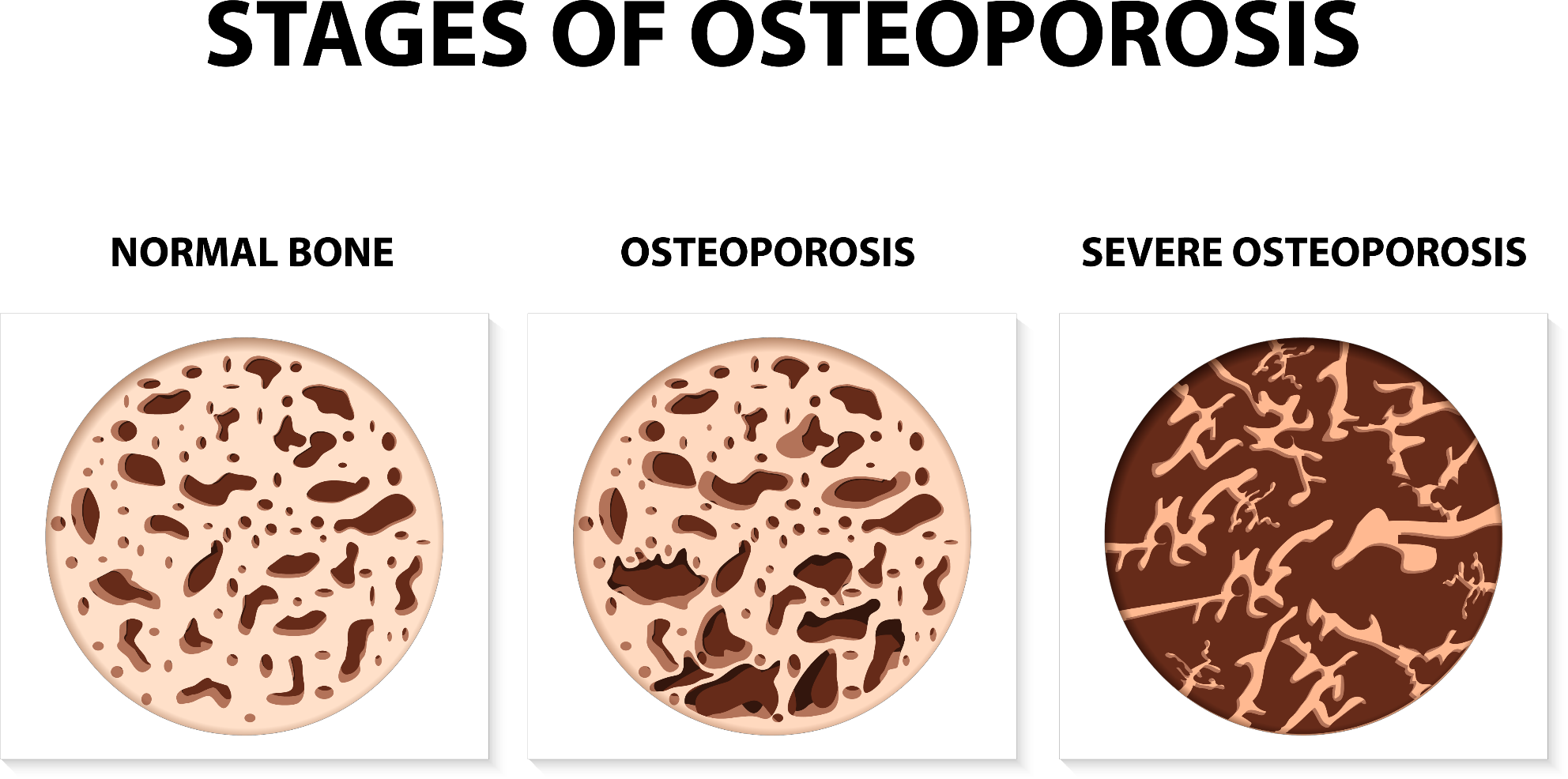 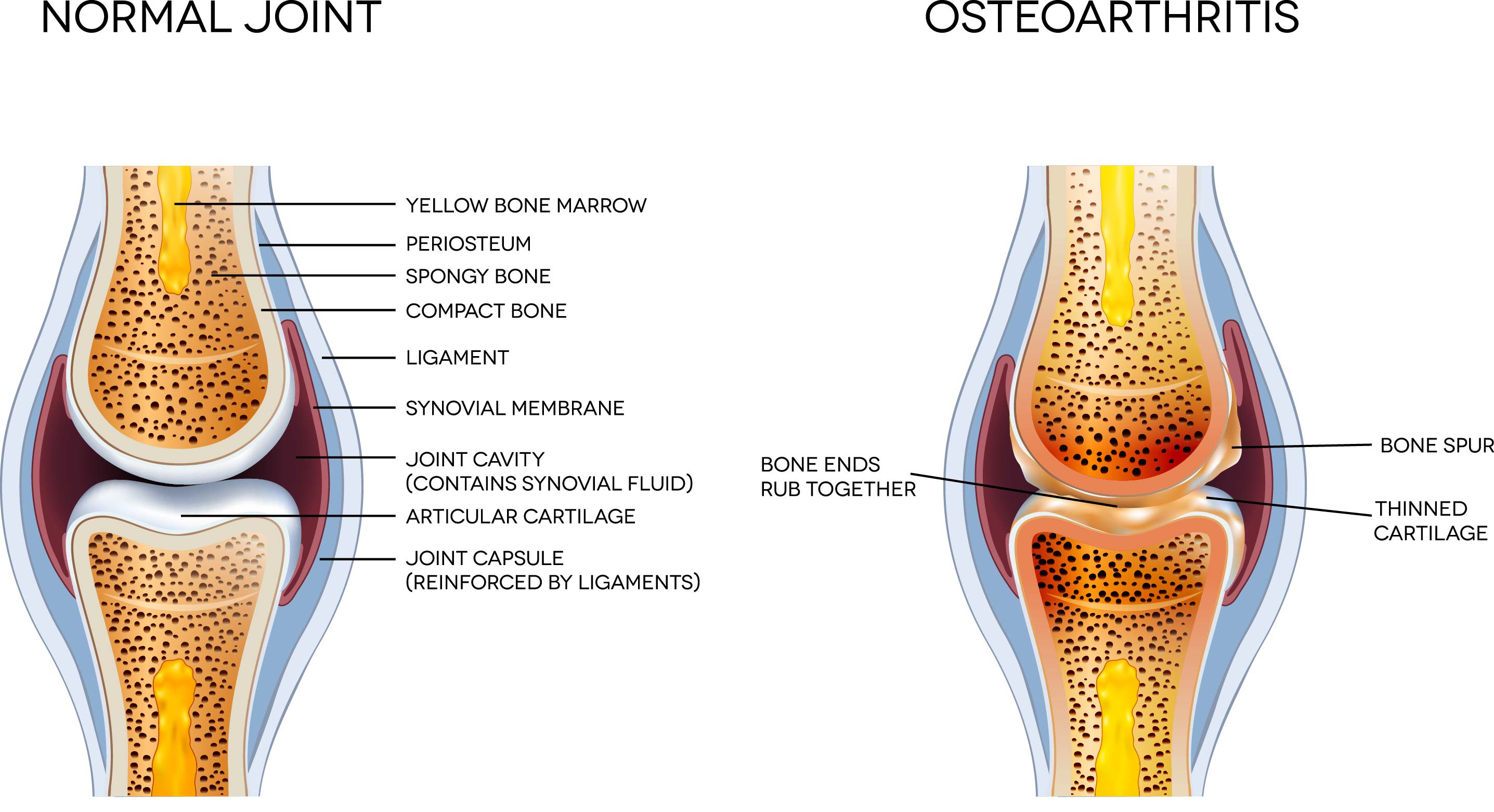 Progression
Stage of knee osteoarthritis
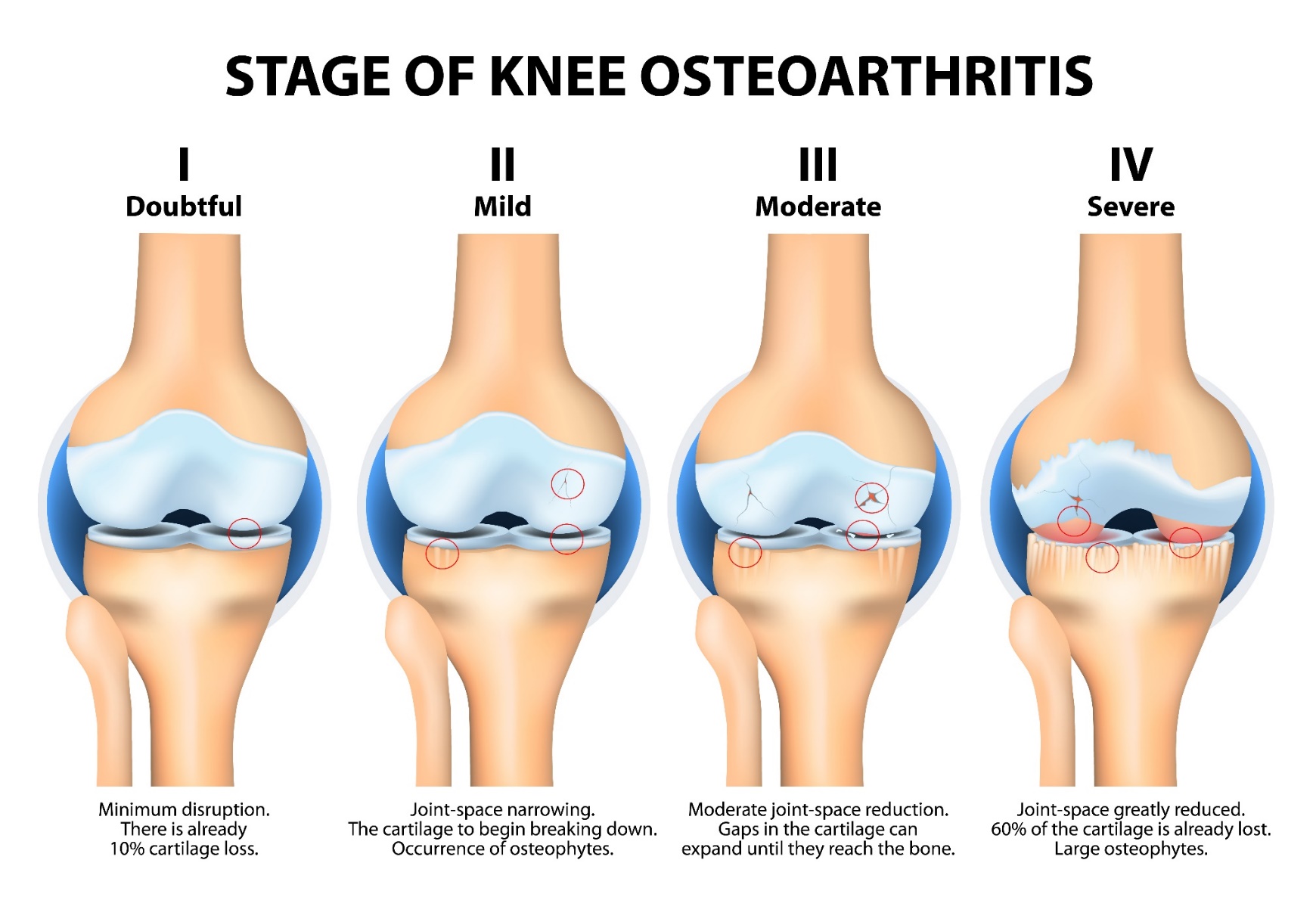 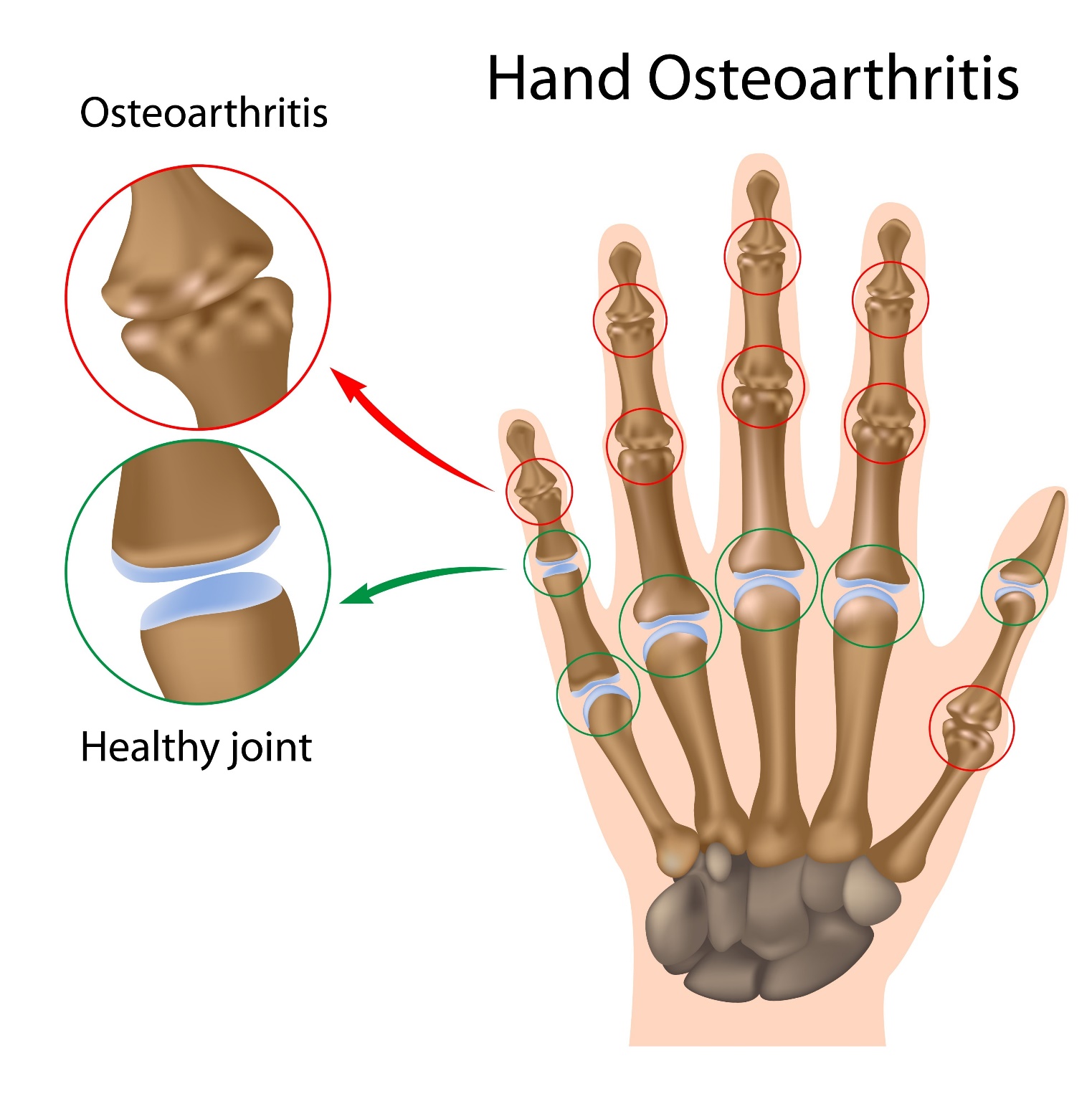 Rheumatoid arthritis
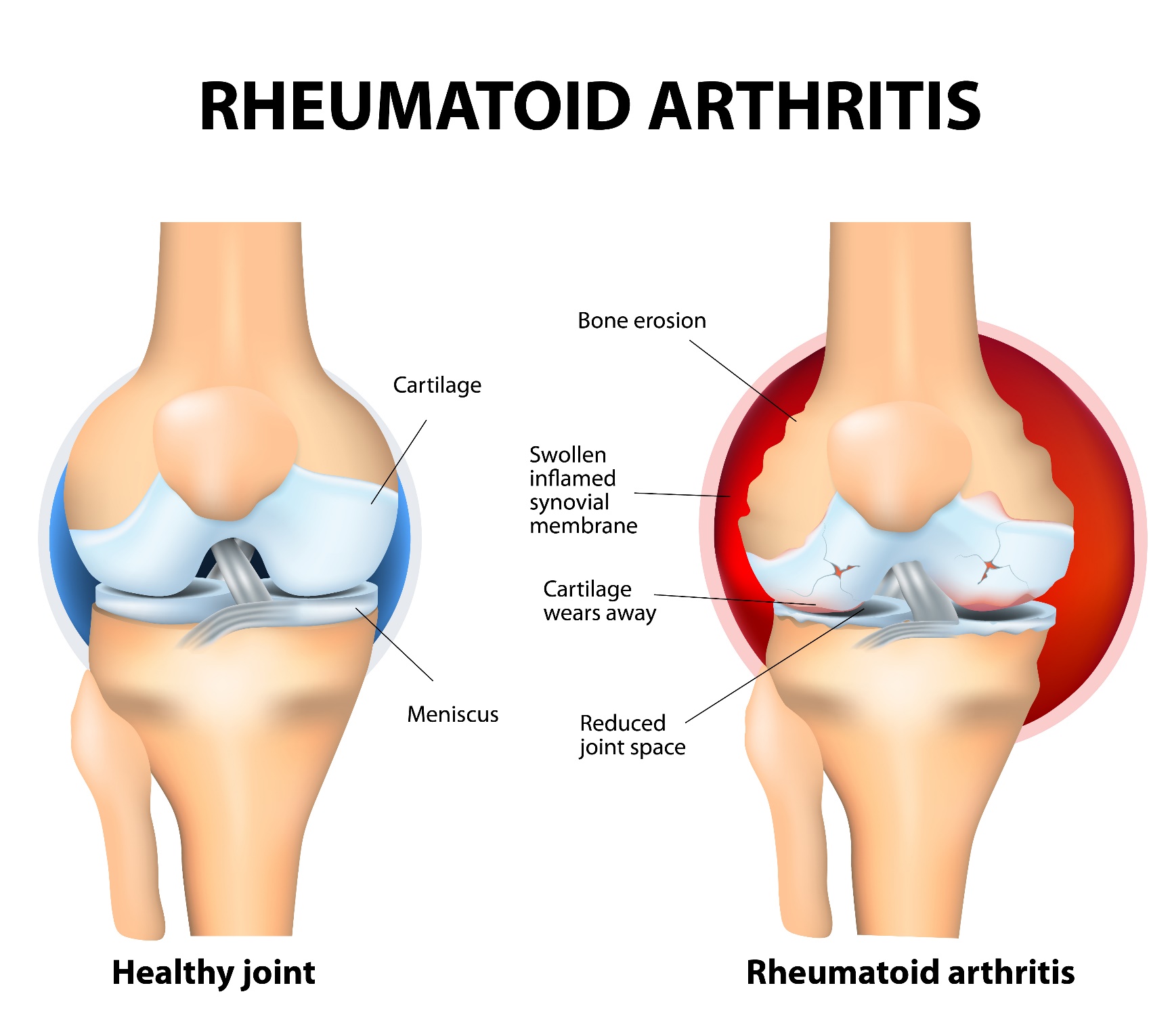 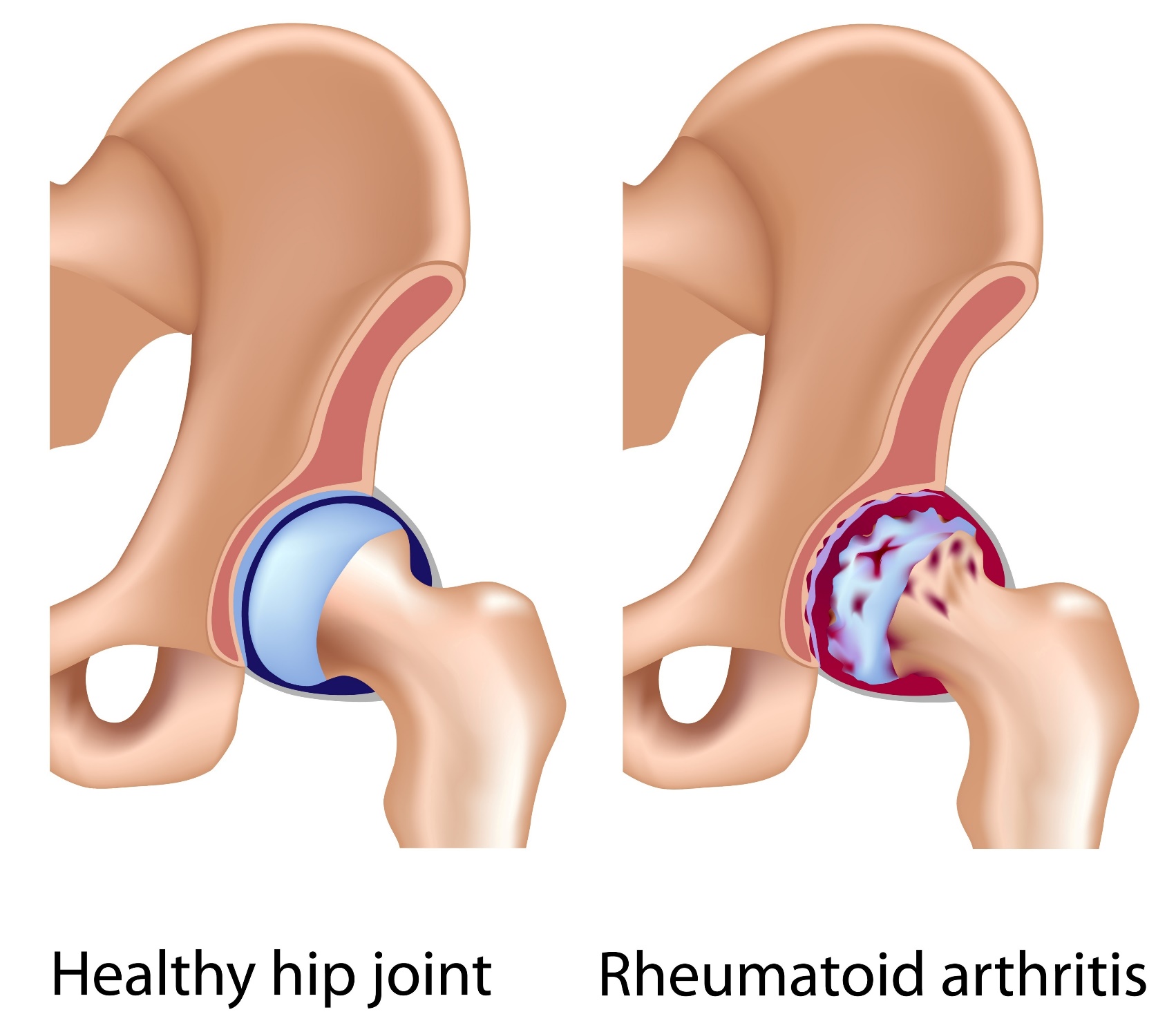 Differences between OA and RA
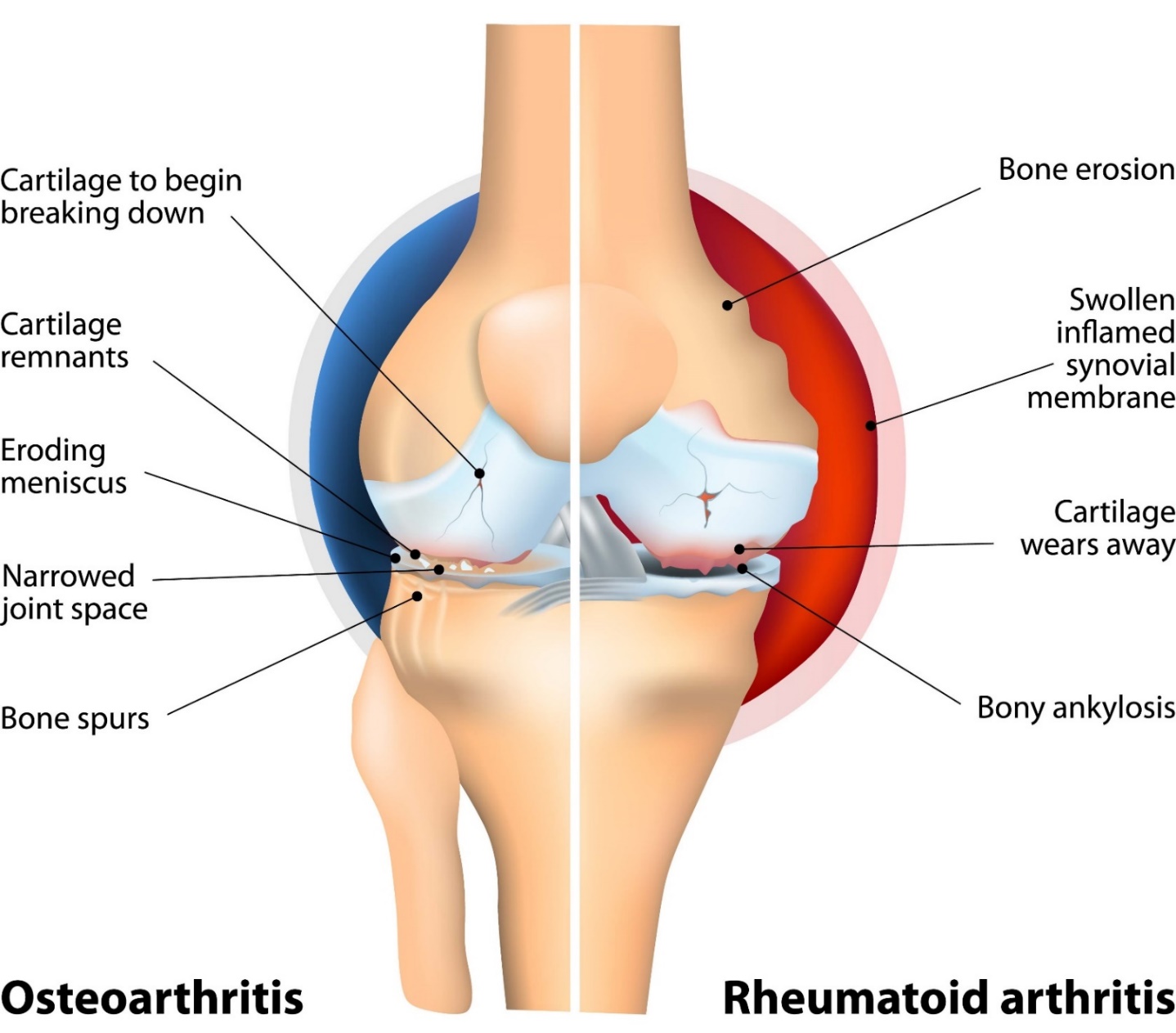 Posture and ageing
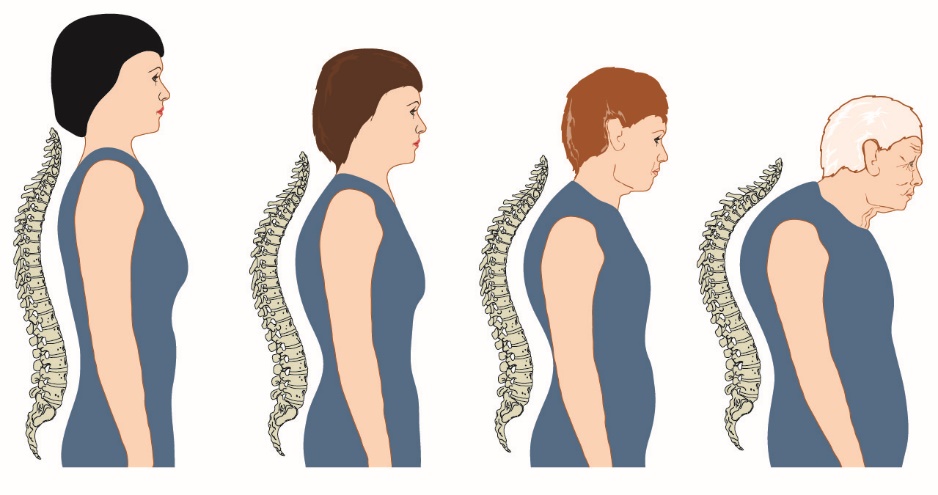 [Speaker Notes: ID: 30727550
Copyright Gunther von Hagens, Institute of Plastination, Body Worlds exhibition]
Sarcopenia
Loss of muscle mass
Reduced muscle strength
Functional ability and performance affected
Significant impact on activities of daily living
Learning check
Describe the characteristics of common postural types

Explain the effects of postural deviations

Describe the pathophysiology of common injuries/soft tissue dysfunction

Explain how the ageing process affects the musculoskeletal systems